Entering the chart
Hemispheres 
Sun, Moon, Ascendant Blends
Idealism
Unaspected Planets
The first impression 
of your horoscope suggests…


Basil Fearrington
Kepler webinar 10/11/14
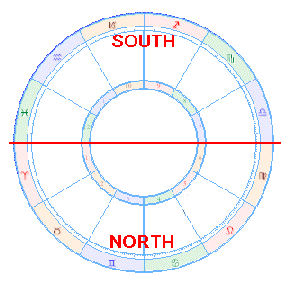 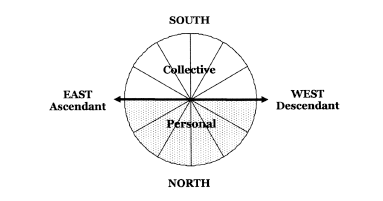 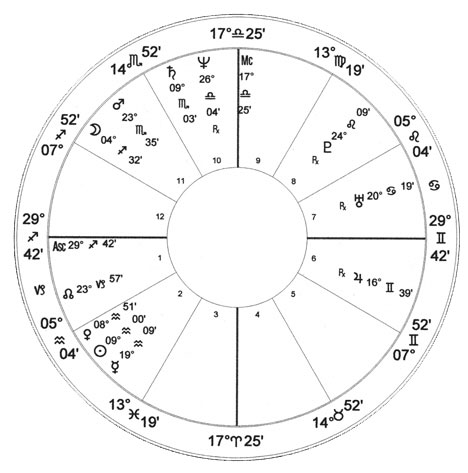 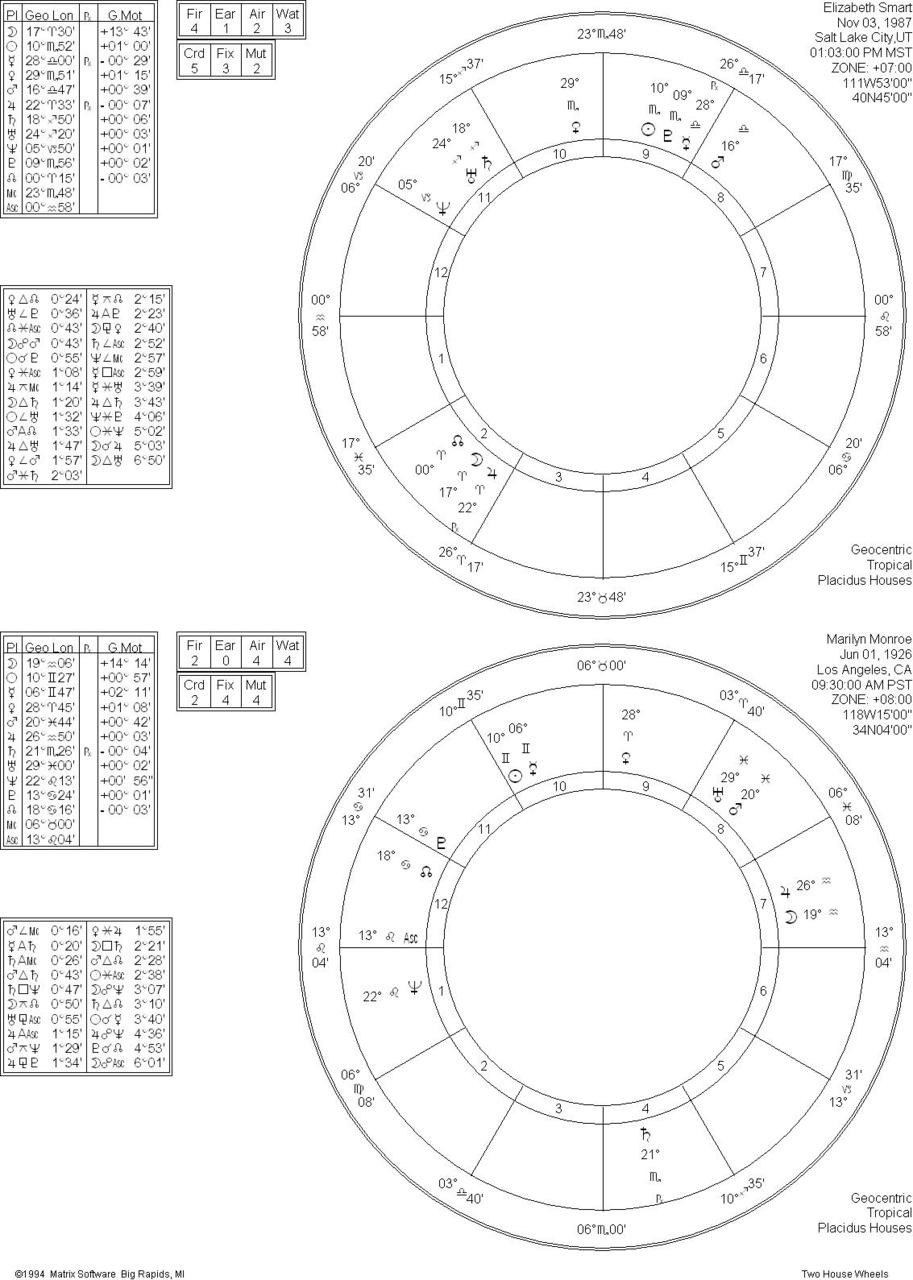 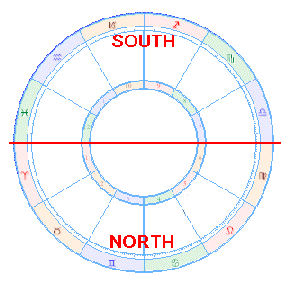 Oprah
Winfrey
The social and other people processes in life. This individual tends to value the opinions of others to the disregard of his own opinions. Strives to balance creativity and reliance through others.
Marilyn
Monroe
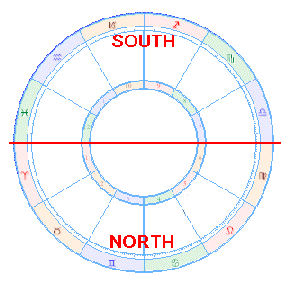 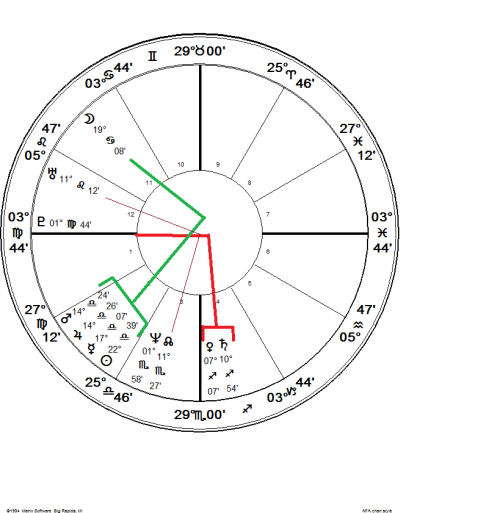 The Me and Self processes in life. Self evolution is the primary goal for this individual with emotional fulfillment from the inside out. Strives to balance creativity with reliance in an self-aware mode.
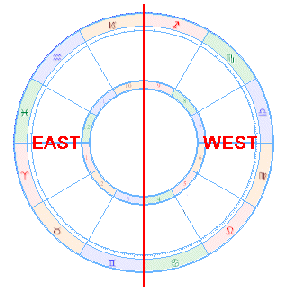 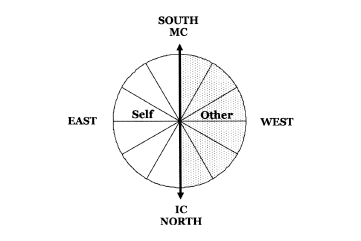 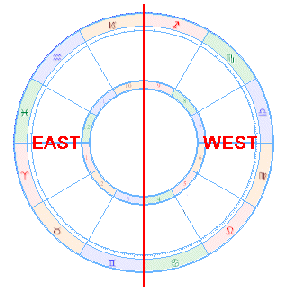 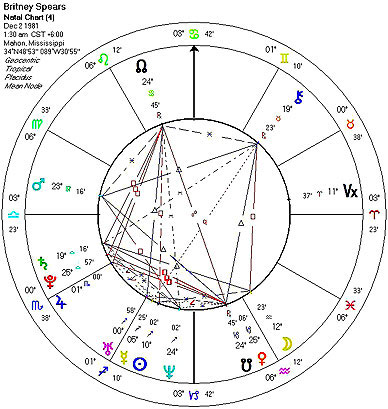 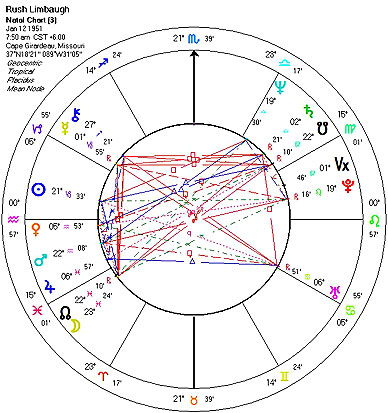 The individual is typically self-reliant and motivated. Considerable drive and force. Just as comfortable working with others as doing a project alone. Strives to balance self with others.
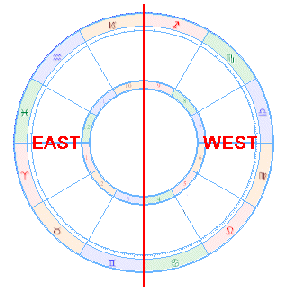 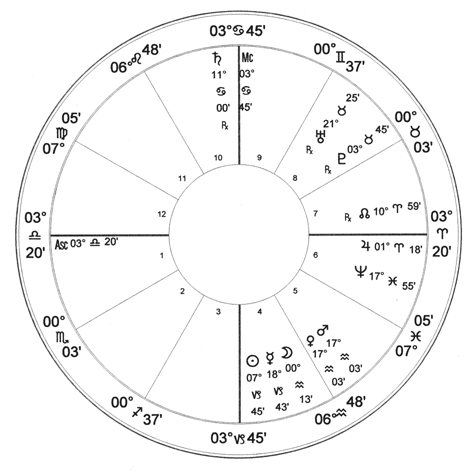 Woodrow
Wilson
Priscilla
Presley
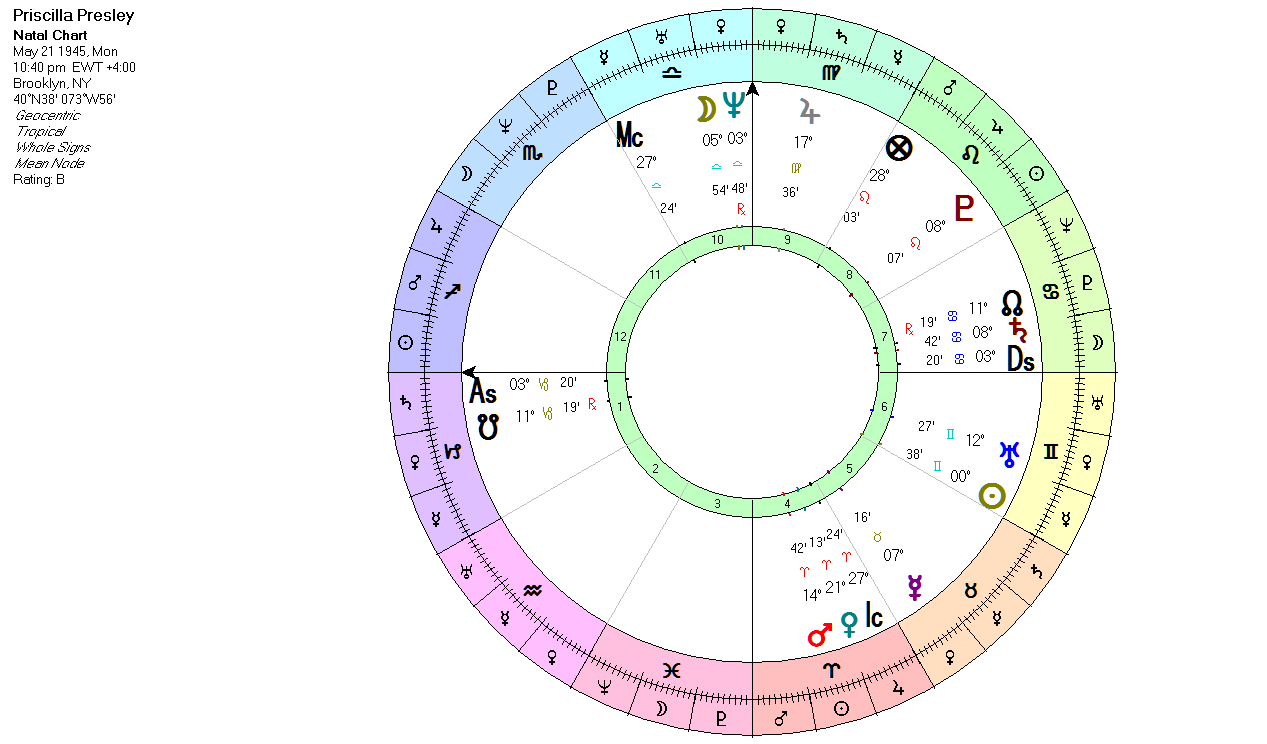 The ultimate team player possibly to the point of losing a sense of self. May lose connections with individuality in efforts to compromise. Tends to need others to motivate him before initiating action. Strives to balance others with self.
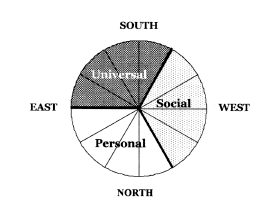 Quadrants
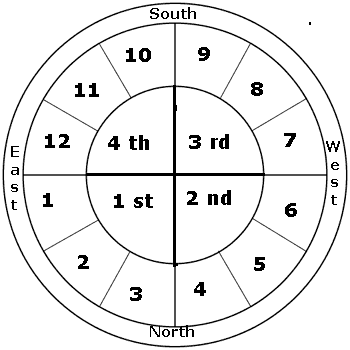 Aries is the first Sign of the zodiac and that tells you just about all that you need to know. The Aries archetype has the air of “do not ignore me” to itTaurus: In Taurus, the idea is to keep things as they are; resist change and keep things secureGemini needs diversity; to be able to do things quickly; mental stimulation is important.Cancer is completely and totally about the idea of emotional security, even through self-sacrifice.The Leo energy is all about ego security and recognition plus role assumptionVirgo has lots of ideas about correctness, how things should be. Discernment, idealism and exactness are present within a keen sense of idealism.Libra: ego fulfillment by being pleasing, fair, and charming though often ambitiousScorpio needs to feel in control of things and it does so by never being in the dark about what is going on.Sagittarius is idealistically opinionated and quite independent.Capricorn is the Manager, the archetype of the responsible person who gets the job done and makes things happen.Aquarius energy is social, humanitarian, or innovative.Pisces is sensitively idealistic, like Cancer, feelings need to be recognized or a martyr complex can develop
Sun in AriesMoon in Aries — The DaredevilMoon in Taurus — The Fortune HunterMoon in Gemini — The Fast-TalkerMoon in Cancer — The Cowardly LionMoon in Leo — The DynamoMoon in Virgo — The FaultfinderMoon in Libra — The Rebel Without A CauseMoon in Scorpio — "I'll do it My Way"Moon in Sagittarius — Curiouser and CuriouserMoon in Capricorn — The Status SeekerMoon in Aquarius — The PioneerMoon in Pisces — The Visionary
Sun in TaurusMoon in Aries — My, Myself and IMoon in Taurus — The Rock of GibralterMoon in Gemini — The BusybodyMoon in Cancer — The AccommodatorMoon in Leo — The EntertainerMoon in Virgo — The Voice of ExperienceMoon in Libra — Mr. Nice GuyMoon in Scorpio — The PessimistMoon in Sagittarius — The Big SpenderMoon in Capricorn — The WorrywartMoon in Aquarius — The ReformerMoon in Pisces — The Shrinking Violet
Sun in GeminiMoon in Aries — The Speed DemonMoon in Taurus — The TroublemakerMoon in Gemini — The Whirling DervishMoon in Cancer — The PendulumMoon in Leo — The HamMoon in Virgo — The NitpickerMoon in Libra — The MediatorMoon in Scorpio — The StorytellerMoon in Sagittarius — The Soldier of FortuneMoon in Capricorn — The PoliticianMoon in Aquarius — The InventorMoon in Pisces — The Split Personality
Sun in CancerMoon in Aries — The Holier-Than-ThouMoon in Taurus — The Well-stocked CupboardMoon in Gemini — The AntennaMoon in Cancer — The ProtectorMoon in Leo — The DefeatistMoon in Virgo — The ServantMoon in Libra — The Organization ManMoon in Scorpio — The CobraMoon in Sagittarius — The RomanticMoon in Capricorn — The Inferiority ComplexMoon in Aquarius — The ZealotMoon in Pisces — The Great Pretender
Sun in LeoMoon in Aries — The ShowmanMoon in Taurus — The High and MightyMoon in Gemini — The Con ArtistMoon in Cancer — The Stout-hearted ManMoon in Leo — The PeacockMoon in Virgo — The MoralistMoon in Libra — The Crowd PleaserMoon in Scorpio — The OpportunistMoon in Sagittarius — The AdventurerMoon in Capricorn — The MonarchMoon in Aquarius — The BenefactorMoon in Pisces — The Charmer
Sun in VirgoMoon in Aries — The Clark KentMoon in Taurus — Old FaithfulMoon in Gemini — The GeniusMoon in Cancer — The WallflowerMoon in Leo — The Babe in the WoodsMoon in Virgo — The CriticMoon in Libra — The TranquilizerMoon in Scorpio — The Sly FoxMoon in Sagittarius — The cockeyed OptimistMoon in Capricorn — The Self-made ManMoon in Aquarius — The ScientistMoon in Pisces — The Good Samaritan
Sun in LibraMoon in Aries — The Rabble RouserMoon in Taurus — The HedonistMoon in Gemini — The IntellectualMoon in Cancer — The DiplomatMoon in Leo — The Personality KidMoon in Virgo — The Social WorkerMoon in Libra — The Social ButterflyMoon in Scorpio — The Wolf in Sheep's ClothingMoon in Sagittarius — The LibertarianMoon in Capricorn — The Social ClimberMoon in Aquarius — The HumanitarianMoon in Pisces — The Martyr
Sun in ScorpioMoon in Aries — The IndividualMoon in Taurus — The LeaderMoon in Gemini — The SalesmanMoon in Cancer — The MagnetMoon in Leo — The Magnificent ObesssionMoon in Virgo — The SleuthMoon in Libra — The TacticianMoon in Scorpio — The ExtremistMoon in Sagittarius — The ForerunnerMoon in Capricorn — The Power SeekerMoon in Aquarius — The GuruMoon in Pisces — The Sponge
Sun in SagittariusMoon in Aries — The TattlerMoon in Taurus — The Guilty ConscienceMoon in Gemini — The Blithe SpiritMoon in Cancer — The Deep ThinkerMoon in Leo — The Show-offMoon in Virgo — The Worldly-wiseMoon in Libra — The ScholarMoon in Scorpio — The CrusaderMoon in Sagittarius — The Absentminded ProfessorMoon in Capricorn — The ComicMoon in Aquarius — The Trail BlazerMoon in Pisces — The Poet
Sun in CapricornMoon in Aries — The Busy BeaverMoon in Taurus — The Solid CitizenMoon in Gemini — The Quick StudyMoon in Cancer — The Tough GuyMoon in Leo — The DictatorMoon in Virgo — The WorkaholicMoon in Libra — The SocialiteMoon in Scorpio — The FighterMoon in Sagittarius — The Happy-go-lucky personMoon in Capricorn — The SageMoon in Aquarius — The ProdigyMoon in Pisces — The Wizard of Oz
Sun in AquariusMoon in Aries — The PacemakerMoon in Taurus — The Favourite SonMoon in Gemini — The JournalistMoon in Cancer — The Stiff Upper LipMoon in Leo — The PuzzleMoon in Virgo — The AnalystMoon in Libra — The IdealistMoon in Scorpio — The Independent ThinkerMoon in Sagittarius — The DilletanteMoon in Capricorn — The Trend SetterMoon in Aquarius — The NonconformistMoon in Pisces — The Confessor
Sun in PiscesMoon in Aries — The UnderdogMoon in Taurus — The ArtistMoon in Gemini — The Artful DodgerMoon in Cancer — The SettlerMoon in Leo — The CharacterMoon in Virgo — The PerfectionistMoon in Libra — The Delicate BalanceMoon in Scorpio — The HurricaneMoon in Sagittarius — The PhilosopherMoon in Capricorn — The CynicMoon in Aquarius — The ReformerMoon in Pisces — The Mystic
The focal energy of your horoscope is in terms of (Sun sign) and expressed in a personality that needs (Moon sign) and together they are expressed through an image of (Ascendant sign).
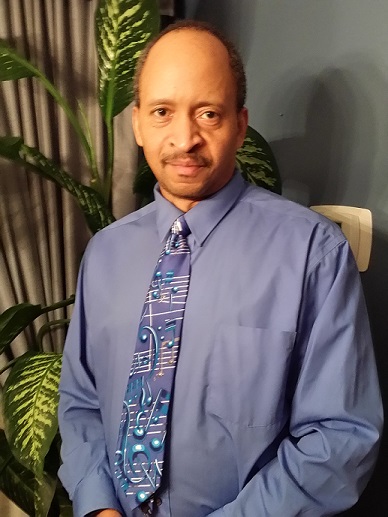 Basil Fearrington
Jupiter conjunct, square or opposition Neptune
Neptune with any inner planet, light
Sun conjunct Mercury or Venus
Mercury conjunct or sextile Venus
Idealism in the Horoscope
…Such a planet will not be weak or ineffective but, lacking the interchanges with other planets, its principles, and especially its drive or urge as an instinct or a force in the unconscious self, will not be properly integrated into the wholeness of the person.
Unaspected Planets
Margaret Hone
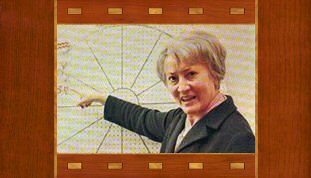 This does not mean the planet is a weak actor in the chart. 

Usually it is indicative, according to the planet, sign and house involved, of a feature in the life of the person which it is difficult or perhaps not integrated with the rest of the nature or life-pattern.
Jeff Mayo
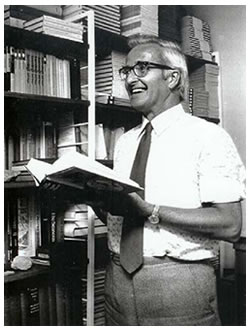 From Noel Tyl…Some Points to Consider When Interpreting Unaspected Planets

Unaspected planets do not connect with the rest of the psyche – much like someone in a foreign land, it is disconnected from the surroundings, and integration becomes challenging.
This can be mirrored as a feeling of disconnection in outer relationships, especially if a key body such as the Sun or the Moon is peregrine: there may be a feeling that the world doesn’t quite understand us.  We may “march to a different drummer.”
Because smooth integration is difficult, often how we use the energy of the unaspected planet tends to be over-compensatory: Unaspected Mercury could suggest someone whose emphasis on thoughts or speech is pronounced, like the writer Norman Vincent Peale, who wrote “The Power of Positive Thinking.”  It could just as well suggest someone that cannot seem to stop talking.
As a result of overcompensation, the unaspected planet may gain dominance within the personality, almost becoming the defining characteristic of the person.  How such dominance is expressed of course depends on the “level” of the person.
An unaspected planet may be interpreted as both strong yet insecure, dominant yet vulnerable to isolation.  Consider how such dual meaning would color the archetypal expression of the unaspected planet.
Unaspected Sun: Marching to a different drumbeat. 

Unaspected Moon: Possibly suggests emotional disconnection from the parents.  

Unaspected Mercury: Emphasis on thoughts and/or speech. Gandhi, Marion March
Unaspected Venus: Difficulty relating to others in a relaxed manner. 

Unaspected Mars: May need special focus for directing one’s considerable energy. 
Unaspected Jupiter: Emphasis on philosophy, education and international or spiritual dimensions. 

Unaspected Saturn: Possible lack of support from father figure
Unaspected Uranus: Emphasis on being significant, or being different from others. 

Unaspected Neptune and Pluto are rare today, due to their 60+ year sextile.
Resources:
 
Fearrington, Basil. The New Way to Learn Astrology. (St. Paul, MN: Llewellyn Publications, 1999)
Idemon, Richard, Through the Looking Glass: A Search for Self in the Mirror of Relationships (York Beach, ME: Samuel Weiser, Inc., 1992), Part One.
 
Sasportas, Howard, The Twelve Houses: An Introduction to the Houses in Astrological Interpretation (Wellingborough: Aquarian Press, 1985), 'Chapter 15.
 
http://www.astro.com/mtp/mtpt13_e.htm, accessed 10/27/14
 
http://johnsandbach.com/?p=227, accessed 10/27/14
 
http://www.themetaarts.com/2005june/basilfearington.html, accessed 10/27/14
 
http://www.yogicastrology.com/articles/western-astrology/hemispheres_quadrants_angles.shtml, accessed 10/27/14
 
https://groups.google.com/forum/#!topic/opentarotnexus/-GYTLO9F9uE, accessed 10/27/14